Mathematik 9 Abels
Was ist eine irrationale Zahl ?
ganzen		rationalen			natürlichen		reellen		irrationalen
: Die Menge aller 		Zahlen
: Die Menge aller		Zahlen
: Die Menge aller 		Zahlen
: Die Menge aller		Zahlen

: Die Menge aller 		Zahlen
Reelle Zahlen
Fun51
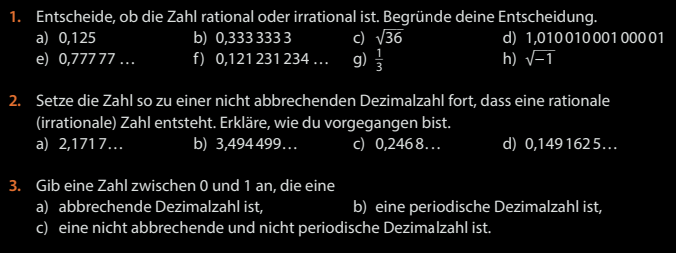 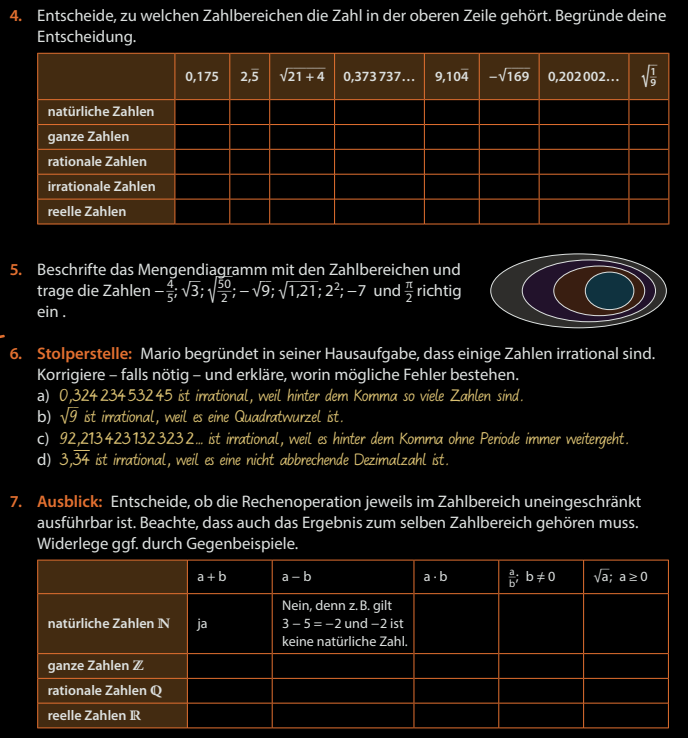 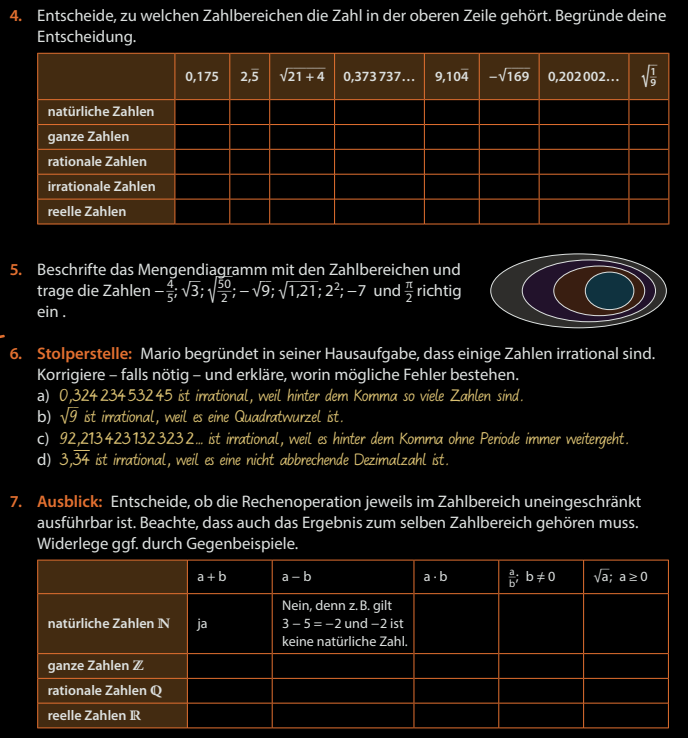